南方科技大学
硕士学位论文答辩
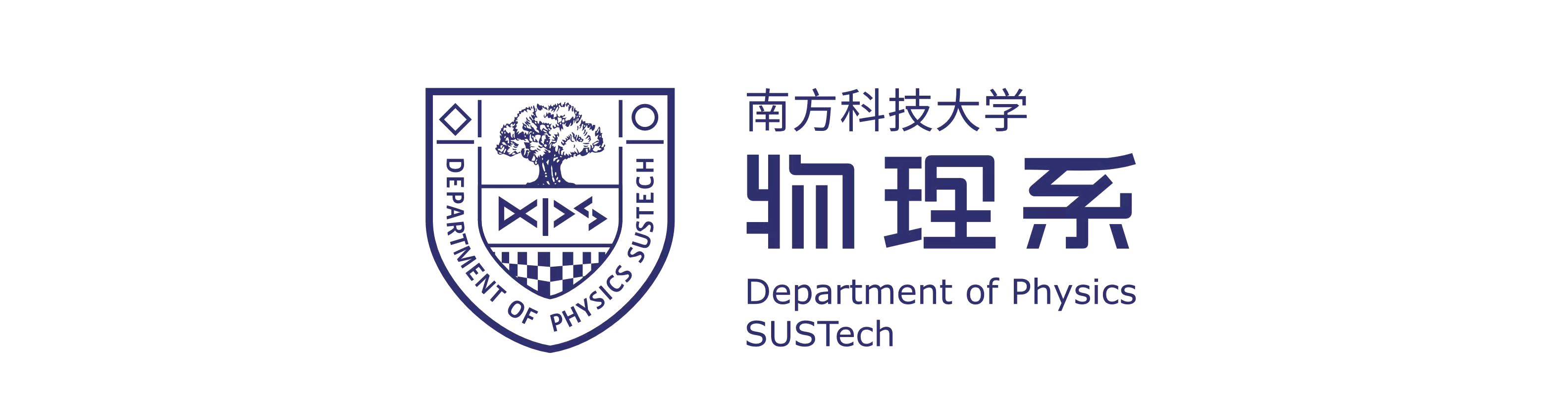 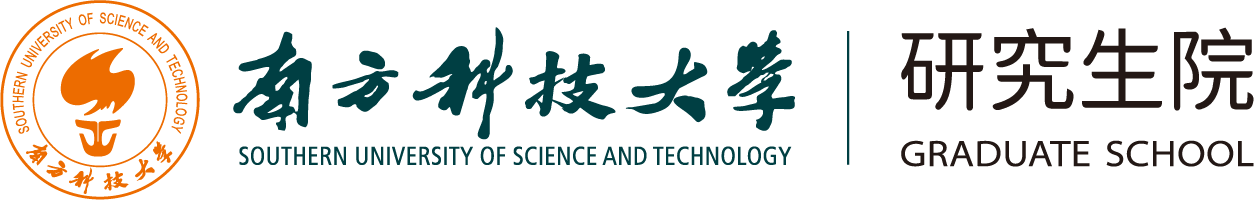 沉积型电致变色器件的功能集成与性能优化研究
答辩人：某某
导   师：某某 教授     
答辩委员会主席：某某 教授       XX大学
答辩委员会委员：某某 教授       XX大学
                           某某 教授       XX大学
                           某某 教授       XX大学
                           某某 教授       XX大学
答辩秘书：某某 助理教授
时间：2023年XX月XX日XX时
地点：
欢迎广大师生莅临指导！
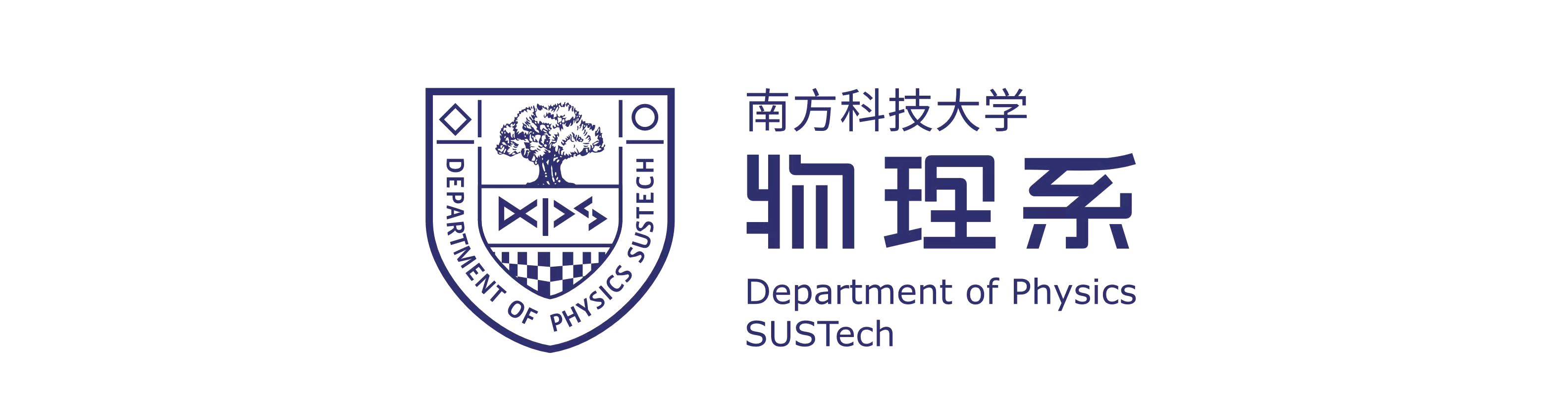 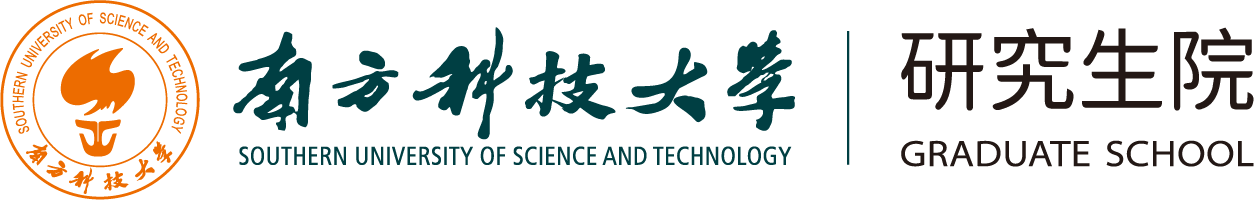 SUSTech
Master Thesis Defense
Quantum Simulation of Topological States
Speaker：XXXX
Supervisor：XXXX    
Defense Committee:
Chairman:   XX       XX University
Committee: XX       XX University
			    XX       XX University
			    XX       XX University
			    XX       XX University
Secretary: XX
Time：13:00 June 1, 2023
Location：
All interested faculty, staff and students are invited to attend.
南方科技大学
硕士学位论文答辩
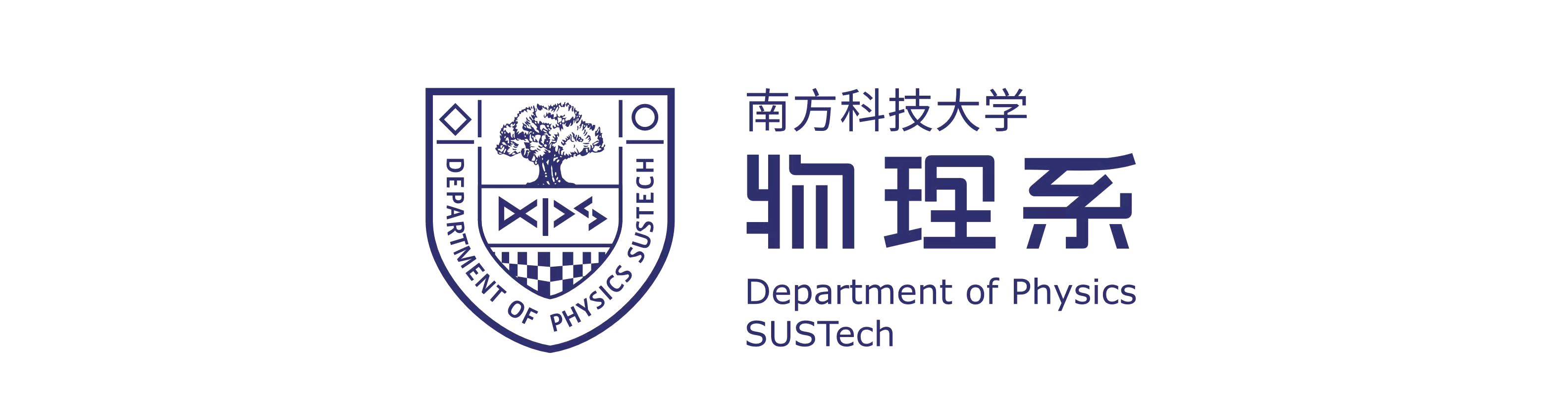 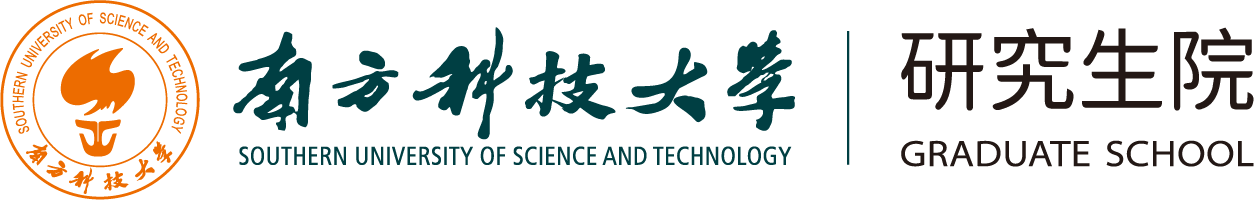 磁性拓扑绝缘体 Mn(Bi1-xSbx)2Te4 
的自旋分辨角分辨光电子能谱研究
答辩人：莫姝
导   师：刘畅 副教授
答辩委员会主席：徐虎 教授			南方科技大学
答辩委员会委员：乔山 研究员		中科院上海微系统所
                           卢海舟 教授		南方科技大学
                           陈朝宇 研究员		南方科技大学
                           刘畅 副教授		南方科技大学
答辩秘书：马小明 研究助理教授
这是个例子，海报语言选择和学位论文一致
时间：2023年5月17日 11:00
地点：理学院P4115
欢迎广大师生莅临指导！